Lab RISC-V to WASM
CMPUT 229
[Speaker Notes: The class slides as they are currently provided are mainly meant to serve as a script/guide for a professor’s own rendition of them.

While editing keep in mind to preserve emphasis on the student’s completion of the encodeLEB128 function. While it is stated in the index.html that it is not necessary to complete the function in order to be graded, it should be noted that many of the tests run during grading require a successful implementation of the function in order to pass.]
Your task in this lab
To generate the function body of a WASM module from a RISC-V function.

You are provided with some components of the WASM module so that the WASM code that you generate can run in a browser.
What is a WASM module?
WASM Module
A file containing a webassembly program
The smallest valid WASM module contains 8 bytecodes:

  0x00, 0x61, 0x73, 0x6d, 0x01, 0x00, 0x00, 0x00 
 
WAST is a text representation: 

 (module)
This module does not contain any code!
WASM Module Sections
Sections have headers and headers have fields. 

All sections are optional
At least a few sections and fields in each header should be included to do something interesting. 

The  lab provides you with:
a type section, 
a function (declaration) section, 
an export section, and 
the preamble for the code section.
Main Idea -RISCVtoWASM
Parse the binary representation of a RISC-V program discovering branches:
Compute each branch target
Increment either the backward or the forward branch of the target

Parse the binary representation of a RISC-V program again:
Detect if the instruction is an I-type, R-type, or forward/backward branch instruction and then build a set of corresponding WASM instructions 
Place the WASM instructions into the provided output space
Branch translation is special and different for forward and backward branches
S-Expression
func
param
param
result
(func (param i32) (param i32) (result f64) ... )
i32
i32
f64
The lab provides a template S-expressions that you can use to generate bytecode.
Translating RISC-V to WAST
(Webassembly text representation)
add x10, x11, 1

(set_local 0
	(i32.add 
    (get_local 1) 
    (i32.const 1) 
	)
)
add x10, x11, x12

(set_local 0
	(i32.add 
    (get_local 1) 
    (get_local 2) 
	)
)
add x10 x11 x0

(set_local 0
	(i32.add 
    (get_local 1) 
    (i32.const 0) 
	)
)
When encountering the zero register you must change it to a constant of zero
…
	beq x10 x11 label
	add x11 x21 x20
	add x10 x11 x12
label:
	add x10 x11 x12
	…
A
B
(block
	(i32.eq (get_local 0) (get_local 1) ) 
	br_if 0 
	(⟨instructions in A⟩)
end)
(⟨instructions in B⟩)
…
label:
	add x11 x21 x20
	add x10 x11 x12
	beq x10 x11 label
	add x10 x11 x12
	…
A
(loop 
      (⟨instructions in A⟩) 
      (i32.eq (get_local 0) (get_local 1))  
      br_if 0
end)
S-expression to Bytecode
When determining the bytecode ordering in the module one cannot simply transcribe components of the S-expression representation:

Incorrect translation:

  (set_local x0 (i32.const 1))	->	22	;set_local
	  							00 	;variable index 
								41	;i32.const
								01	;literal value
Bytecode ordering
WASM module uses postfix notation. 
operators follow the operands in an expression. 

Examples of WAST on the web are often shown in prefix notation.
S-expression to Bytecode
Correct translation:

 (set_local x0 (i32.const 1))	->	41	;i32.const
	  							01 	;literal value
								22	;set_local
								00	;variable index
  
Bytecode for the x0 the constant (i32.const 1) operands appear before the set_local operator.
Control Flow
WASM enforces structured control flow in a program. In RISC-V however it is possible to have unstructured control flow.

Translation a RISC-V unstructured program results in either invalid or nonsense WASM code
All testcases must be structured code.
Unstructured Example
Multiple exits/entry points out of a loop is unstructured control flow
Loop:
	addi	xt0 xt0 -1
	beq	xt0 xt7 breakLoop
	bne	xt0 xt1 Loop
breakLoop:
	…
Unstructured Example
Branching to the instruction immediately after another branch creates unstructured code
	
	bne	xt0 xt1 Label1
	addi	xt0 xt0 -1
	beq	xt7 xt8 Label2
Label1:
	andi	xt0 xt0 -1
	addi	xt0 xt0 -1
Label2:
	…
bne xt0 xt1 Label1
Split points
addi  xt0 xt0 -1
beq   xt7 xt8 Label2
Critical edges
Label1:
	andi  xt0 xt0 -1
	addi  xt0 xt0 -1
Join points
Label2:
	…
Structured Example
The control flow of the program can be modeled with fully nested blocks with no target specified within another construct’s block.
outerLoop:
	addi	xt0 xt0 -1
	beq	xt0 xt2 skipAdd
	addi	xt0 xt0 10
skipAdd:
	addi	xt0 xt0 1
	bne	xt0 xt1 outerLoop
outerLoop:
   addi	xt0 xt0 -1
   beq	xt0 xt2 skipAdd
addi	xt0 xt0 10
skipAdd:
   addi	xt0 xt0 1
   bne	xt0 xt1 outerLoop
LEB128 encoding
LEB128 encoding compresses a binary representation to use as few bytes as possible
The number of bytes needed to represent a certain value depends on the value
For example: 1 can be represented in 1 byte, but 128 needs 2 bytes
LEB128 Example
What is the into LEB128 format for 321345?

     321345 = 1001110011101000001  (19  bits)

Sign extend to a multiple of 7 bits
            321345 = 001001110011101000001 (now 21 bits)

        0010011		1001110		1000001 

Set the highest bit on each byte to 1, except for most significant.
       00010011  11001110  11000001
       0x13	 0xce 	0xc1
Break into groups of 7 bits
The Assignment ( RISCVtoWASM input)
Memory
This is the sentinel
indicating the end
of the program.
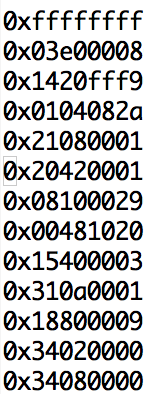 a0
a0 contains a memory 
address
At that address is the binary
representation of the first
instruction
The Assignment ( RISCVtoWASM input)
Memory
The return opcode is the sentinel indicating the end of the program to the provided WASMDisassembler.
You should still include the very last end opcode however.
0x0b
0x0f 
0x00
0x20
; end
; return
; 0 (a0)
; get_local
a1
a1 contains a memory 
address
At that address you should begin to store the binary representation of the program
The Assignment ( RISCVtoWASM input)
a0 – number of bytes that have been generated to represent the generated WASM program. 

RISCVtoWASM Effect:
The address provided to you in a1 will point to the space that should now contain your generated WASM code.
Testing
Test Cases
One test case is provided, under the link in the assignment specification
The browserTool directory also contains sample RISC-V functions as well as their respective .bin files to be used as input to your program and the .wasm files that are the translated result.
Student-Generated Test Cases
Students will submit test cases
Printing the Output of your solution
RISCV code provided for printing
Tips – Overall:
Test as you go, there is a disassembler provided so that you may analyze intermediate output. The only requirement to run the disassembler is that your code is terminated with a  return statement. 
You may also use the hexdump command to view your program’s binary file (.wasm file) output
Test your encodeLEB128 function extensively. You may use the decodeLEBtoDec function  in the WASMDisassembler.s file to convert your encodeLEB128 output back to decimal format in order to make testing less complex. See the decodeLEBtoDec function comments in the WASMDisassembler.s file for details.
Start early, this assignment has several nontrivial  parts.
University of AlbertaCode of Student Behavior
http://www.governance.ualberta.ca/en/CodesofConductandResidenceCommunityStandards/CodeofStudentBehaviour.aspx
30.3.2(1) Plagiarism
No Student shall submit the words, ideas, images or data of another person as the
Student’s own in any academic writing, essay, thesis, project, assignment,
presentation or poster in a course or program of study.
30.3.2(2) Cheating
30.3.2(2) d No Student shall submit in any course or program of study, without the
written approval of the course Instructor, all or a substantial portion of any
academic writing, essay, thesis, research report, project, assignment,
presentation or poster for which credit has previously been obtained by the
Student or which has been or is being submitted by the Student in another
course or program of study in the University or elsewhere